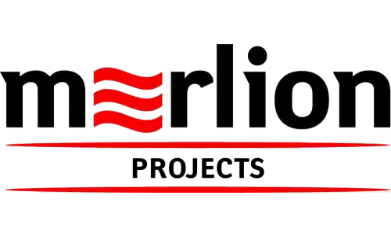 Совместное мультисервисное решение 
для инновационного будущего
Умный столб
Являемся частью 
цифровой экономики
Активное развитие в России получила концепция «Цифровой экономики». Ее задача - улучшить жизнь граждан, повысив качество товаров и услуг, произведенных с использованием современных цифровых технологий. 
Входящий в состав цифровой экономики «Умный город» – инновационный город,  это город,  который внедряет комплекс технических решений и организационных мероприятий, направленных на достижение максимально возможного в настоящее время качества управления ресурсами и предоставления услуг, создающих устойчивые благоприятные условия проживания и пребывания, деловой активности нынешнего и будущих поколений.
Современные города сталкиваются с широким спектром вызовов и проблем различного характера. Растущая урбанизация, криминал и беспорядки, транспортные проблемы, критические отказы технической
инфраструктуры, вот далеко не полный перечень городских проблем.
Очевидно, для решения задач и проблем такого уровня необходим самый современный, инновационный
подход, позволяющий всем структурам управления городским хозяйством иметь доступ к новым, передовым технологиям, что также позволит повысить эффективность существующих решений и  обеспечить рентабельность инвестиций.
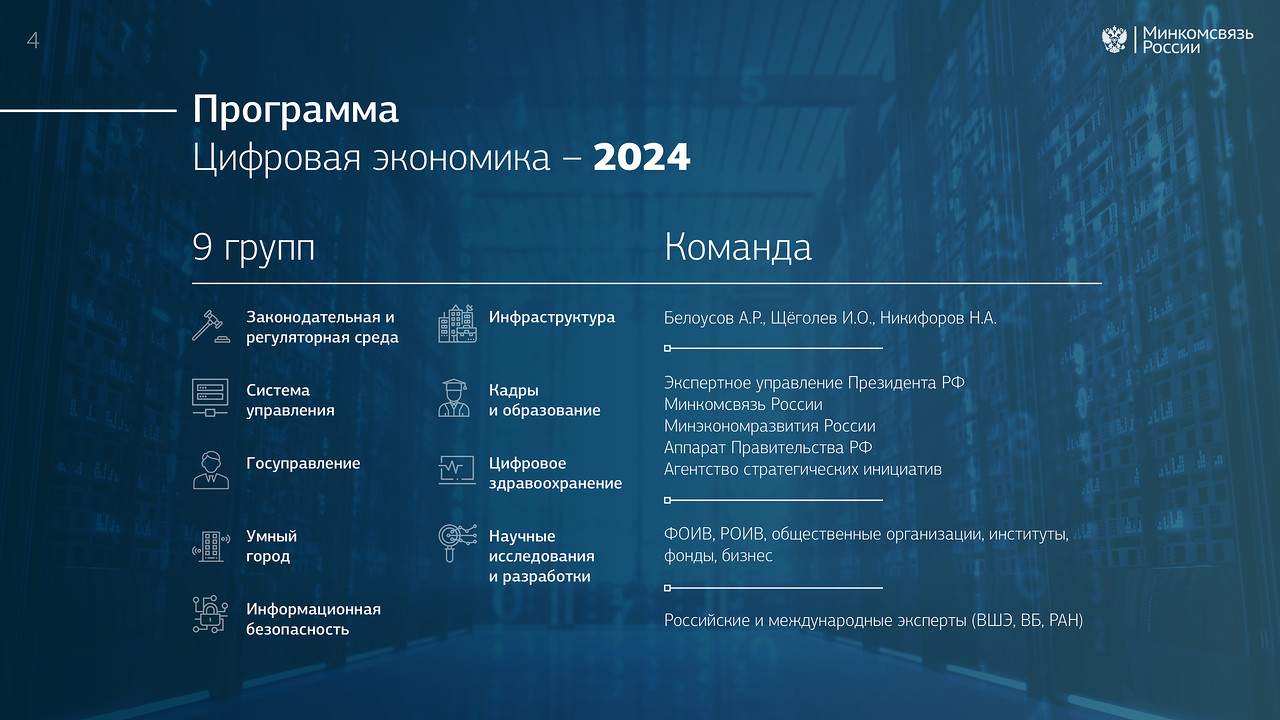 Создаем свет
Schréder — это мировой бренд, объединяющий 35 активно развивающихся компаний.  Более века мы являемся экспертами в «светоориентированности». Мы объединяем людей, делаем пространство безопасным и технологически стремимся в будущее.
использование в уличном освещении элементов безопасности для умных городов, общественных мест и мест проведения различных мероприятий.
С нашими партнерами мы создаем практичные, надежные и красивые решения, которые подходят для таких разнообразных объектов как римский Колизей, брюссельская площадь Гранд Пляс или тоннель под Ла-Маншем.
Наши последние инновации для обеспечения защиты людей это
2600 сотрудников нашей компании по всему миру разделяют нашу страсть к свету и желанию сделать мир безопасным для существования.
2
Совместные решения для  безопасности
Schréder вместе с отраслевыми экспертами и партнерами создали полностью интегрированное решение, объединяющее в одном продукте элементы освещения и безопасности для городов, транспортных узлов, торговых центров, университетских кампусов, промышленных зон и туристических достопримечательностей.
Взаимовыгодное решение
По мере своего развития общество становится более сложным механизмом и необходимость в новых подходах к безопасности возрастает. Градостроители и проектировщики должны планировать и устанавливать средства безопасности, которые дают уверенность в своевременном и оперативном реагировании на чрезвычайные ситуации и инциденты правонарушений.
Чтобы сократить количество устройств в городе, нарушающих его облик, 
Schréder создал консорциум с лидерами в области камер видеонаблюдения, программных комплексов распознавания различных объектов и лиц, систем оповещения и Wi-Fi для создания комплексного решения, которое объединяет в себе энергосберегающее освещение, средства обеспечения безопасности и специализированное программное обеспечение.
3
Умный столб - шаг на пути к умному городу
4
В 2015 году Schréder выпустил уникальную опору освещения в модульной конструкции. 
Но это больше, чем просто опора с освещением. Она объединяет в себе системы управления, громкоговоритель, камеру видеонаблюдения, кнопку экстренного вызова, зарядку для электротранспорта, датчики, световое кольцо, точку доступа Wi-Fi и мини сотовую базовую станцию.
Schréder является идеальным партнером для умных городских пространств. Наши столбы с освещением представлены в центрах многих городов, кампусов, туристических и коммерческих районов так как они оптимально подходят для решений по безопасности. 

Данная модульная архитектура столба является гибким и универсальным решением, позволяющим в будущем встраивать новые модули и системы без замен решения в целом.
 
Высота столба оптимальна для освещения городской местности и встраивания различных систем. Например, видеокамеры на этой высоте дают достаточный обзор окружающей обстановки. Световое кольцо, указывающее на свободное парковочное место, легко просматривается в толпе или пробке. Столбы освещения также способны улучшить качество мобильной связи в определенных городских зонах посредством Wi-Fi или 4G.
 
Модульное решение столба экономически эффективнее и практичнее так как позволяет городским службам безопасности устанавливать оборудование на уже подготовленных и обслуживаемых городом местах с системой электропитания.

Тревожные кнопки и системы экстренного вызова позволяют людям вызвать помощь в чрезвычайных ситуациях, в то время как световые кольца помогают спасательным службам добраться до места вызова. Видеокамеры позволяют получить картинку с места происшествия, а громкоговорители объявляют важную информацию.
5
Умный столб.История великих достижений.
Schréder продемонстрировал Умный столб на выставке Mobile World Congress
2018
Smart City Award  в Лондоне
2017
Schréder начал выпускать свои столбы в 2015 году, а буквально через год после запуска, Умный столб получил награду «Продукт года 2016» в Ассоциации Электротехнического Оснащения Дорог (HEA) в Великобритании. Год спустя, в 2017 столб получил награду «Smart City Award» в Лондоне за свой потенциал и вклад в технологии для умных городов. С тех пор Умные столбы были установлены более чем в 15 странах по всему миру.
Продукт года в Великобритании
2016
Schréder начинает выпуск Умного столба
2015
6
Готовые проекты
Бельгия: Льеж, Брюссель, Андени, Брюжлет, Шодфонтен, Намур, Брюгге | Германия: Ворцельдорф, Дармштадт, Оттерсвайер, Тутлинген, Штутгарт, Кам, Триер, Вольнцах, Хайльбронн, Бад-Пирмонт, Дитцинген | Франция: Тулуза, Валенсия, Дрюэль, Люзеш | Швейцария: Кран-Монтана, Нанда | Австрия: Линц | Голландия: Масбрахт, Ренен | Италия: Лукка, Бьелла | Венгрия: Будапешт | Португалия: Лиссабон | Испания: Сан Себастьян де лос Реес | Сербия: Валево | Великобритания: Милтон-Кинс, Блэкберн, Кроли | Чили: Пуэрто Сааведра | Перу: Лима  Канада: Бленвилль, Гатино, Лаваль | ОАЭ: Дубаи
Канада
Германия
Перу
Наши столбы идеально подходят для установки устройств, обеспечивающих безопасность.
Швейцария
Голландия
7
Стадион МК, Милтон-Кинс
Schréder установил первые уличные фонари с модулем Wi-Fi в Великобритании.
Этот стадион на 30 500 мест открылся в 2007 году. В 2016 застройщик решил заменить существующее уличное освещение возле касс стадиона и магазина на Умные столбы, которые объединяют в себе энергосберегающие световые модули 360° (20 LED), камеры видеонаблюдения, направленные на вход, модули Wi-Fi и громкоговорители для объявлений в дни матчей. Система наружного видеонаблюдения и громкоговорители подключены к пункту управления и обеспечения правопорядка.
Арена Дюна, Будапешт
Первое умное пространство в городе.
Во время подготовки к Мировому Чемпионату по Водным видам спорта в 2017 году руководство города решило переоборудовать территорию вокруг арены Дюна. Для установки выбрали Умные столбы, чтобы создать единое инновационное пространство для жителей и туристов. Помимо экологичного освещения, одни столбы оснащены видеокамерами для обеспечения безопасности, в то время как другие предоставляют бесплатный W-Fi. В дальнейшем планируется добавить громкоговорители, зарядки для электротранспорта и датчики.
8
Площадь Сен-Пьер, Тулуза
Умный столб помог превратить площадь Сен-Пьер в оживленное место.
Стильные колонны столбов были установлены для того, чтобы погрузить городскую эспланаду вдоль реки Гаронна в теплую дружественную атмосферу. Некоторые столбы были оснащены камерами безопасности, давая жителям чувство защищенности, в то время как другие были оборудованы Wi-Fi, что пришлось по вкусу многочисленным студентам. Местным жителям также импонирует это инновационное пространство.
Торговый центр Докс, Брюссель
Намного больше, чем просто торговый центр, это динамичное пространство для массового отдыха.
Торговый центр Докс это исключительный пример урбанизации в сердце старой промышленной зоны Брюсселя. Сюда нужно приходить зимними вечерами, тогда появляется возможность по достоинству оценить роль освещения в этой части города. Главный архитектор выбрал Умный столб как «идеальную модульную конструкцию, обеспечивающую интерактивность и скрытую систему безопасности».
9
И городские жители, и туристы всегда хотят чувствовать себя под защитой. Умный столб является своего рода прорывом в достижении этого, объединяя современные технологии света и элементов безопасности.
Это дает возможность улучшить городское пространство без дополнительных расходов!

Энергосберегающее светодиодное освещение это экономия до 85% электроэнергии, которая позволит сократить расходы из бюджета и в последствии инвестировать их в развитие новых городских сервисов. Перейти на светодиодные технологии значит сделать шаг на встречу умному городскому освещению. 

Умный столб – это вложение в инновационное будущее!
Возможность улучшить городское пространство без дополнительных расходов
11
Особое внимание к функционалу безопасности
Колонна столба это идеальное средство для обеспечения безопасности в различных местах. 
В случае чрезвычайных ситуаций жители всегда могут найти в нем кнопку экстренного вызова и выйти на прямую связь с сотрудниками служб безопасности. Современные камеры видеонаблюдения, ведущие постоянную сьемку, являются сдерживающим фактором для людей, затевающих правонарушения. Еще одним немаловажным устройством является световое кольцо, которое в режиме мигания направляет  спасательные службы к месту вызова.
Кнопка экстренного вызова
Высокое качество звука с возможностью передачи видеоизображения.
Антивандальная система, подключаемая по SIP и IP
Возможность использования HD видео с скоростью 25 FPS (960p) и протоколом H.264 для интеграции с любыми системы видеосвязи
Передача звука в высоком качестве
Активное шумоподавление
Автоматическая регулировка громкости
Корпус из нержавеющей стали с одной кнопкой
12
Камера
Видеонаблюдение в деталях
Сетевая камера Full HD или 4K
Оптимизация изображения (контрастность, ночное видения,  высокая яркость)
Уровни конфиденциальности
Стандарт коммуникации ONVIF
Инициирование событий: обнаружение движения, видеоаналитика, нарушение границ территории
 Анализ видеоизображения внутри камеры 
2 версии: встроенная IP камера, внешняя моторизированная 360° или стационарная камера
Световое кольцо
Для предупредительных сигналов и ориентира
Неприметное световое кольцо, которое  может загораться красным, зеленым, голубым и белым цветом
Динамическое обозначение (вкл/выкл или режим мигания)
Может быть автоматизировано или управляться удаленно
Wi-Fi
Современная и защищенная сеть беспроводного доступа
Встроен в световой модуль 360° или в  отдельный модуле
 2 версии:
           -    масштаб города (30 - 50м)
           -    масштаб кампуса (до 150м)
Делимая пропускная способность,       например, часть отведена городским    операторам, оставшуюся часть Wi-Fi делают доступной для общественности
13
Это не столб – это мультисервисная платформа
Для конечного пользователя…
…и для интегратора
Сервисы для жителей города
Повышение уровня безопасности и предоставление таких городских сервисов как мониторинг пробок, служба экстренного вызова, контроль за массовым скоплением людей,  предупреждение о чрезвычайных ситуаций и т.д.
Умные функции
Многофункциональная колонна поддерживает возможность развития 4G/5G, Интернет вещей
Городская эстетика
Нет необходимости множить устройства и портить красивый облик города, Умный столб объединяет различные функции в едином устройстве
Экономия городского бюджета
Светодиодное освещение является энергосберегающим и долговечным решением
Привлечение совместных инвестиций 
Модульная инфраструктура позволяет привлекать инвестиции из различных источников
Инновационная концепция
Современный подход к конструктивным элементам.
Взаимосвязанные решения
Единая многофункциональная платформа для освещения, камер видеонаблюдения, кнопки экстренного вызова, Wi-Fi и др.
Модульный дизайн.
Возможность добавления функциональных элементов
в соответствии с требованиями
Задел на будущее
Универсальная модульная система, подготовленная к будущим технологическим изменения
Внешний вид
Передовые технологии в одной красивой колонне
Простая инсталляция
Быстрые разъемы и надежная система крепления гарантируют очень простую и быструю установку на месте
Техническая поддержка
Поддержка от лидера рынка уличного освещения (например, настройка оборудования, обучение и т.д.)
14
Соответствует вашим требованиям
Не важно какое пространство вам нужно обустроить, наша мультисервисная платформа всегда удовлетворит ваши потребности.
Городская среда
Видеонаблюдение
Wi-Fi backhaul / публичный 
  Wi-Fi доступ
Объявления / Музыкальное сопровождение
Система распознавание лиц, 	предметов и автотранспорта
Кнопка экстренного вызова
Система управления освещением
Световая сигнализация
Общественный транспорт
Видеонаблюдение
Wi-Fi backhaul / публичный 
  Wi-Fi доступ
Система распознавание лиц, 	предметов и автотранспорта
Кнопка экстренного вызова
Система управления освещением
Световая сигнализация
Торговые центры
Видеонаблюдение
Wi-Fi backhaul / публичный 
  Wi-Fi доступ 
Кнопка экстренного вызова
Система распознавание лиц и предметов
Объявления / Музыкальное 	сопровождение
Система управления освещением
Световая сигнализация
15
Аналитика видеоизображения
Хорошо иметь не просто видеозапись, но и знать, что происходит на самом деле. Умная система видеонаблюдения автоматически анализирует записи с камер, отслеживая состояние пробок, наличия парковочных мест, поведенческие реакции людей и даже распознает их лица. Она предупреждает вас о нестандартных ситуациях (например, попытка несанкционированного доступа, массовое скопление людей, обнаружении преступника и т.д.)  и предоставляет детальный анализ ситуации ежедневно в течение суток, давая возможность своевременно принять необходимые меры безопасности. Скучающие охранники или полиция, смотрящие в 10 экранов одновременно, останутся в прошлом.
Анализ дорожной обстановки  Анализ парковочных мест	Подсчет количества людей
165
163
Определение свободного 	парковочного пространства
Отображение на дисплее   	информации о доступности 	парковочных мест
Отслеживание нарушений/ 	автоматическая рассылка штрафов
Использование носимых 	видеорегистраторов парковочными 	службами
Автоматический подсчет 	количества людей в режиме 	реального времени
Распознавание лиц
Создание отчетов о проведенном 	анализе
Использование 3D анализа для 	большей точности
Автоматический подсчет 	транспортных средств (легковые 	автомобили, грузовики, мотоциклы)
Распознавание двухколесного 	транспорта, машины, 	автобуса или грузовика
Контроль до 4-х полос движения
Результат в минутах, часах, 	днях, неделях и месяцах
Распознавание номеров
Определение нарушений границ
Контроль направления движения
Анализ массового скопление людей
Автоматизированная охрана 	периметра
Использование тепловизионных 	и инфракрасных камер 
Анализ данных при любых 	погодных условиях (дождь, 	снег и т.д.)
Распознавание животных
Контроль большой территории
Контроль направления 	движения в местах с 	повышенной опасностью
Надежный анализ
Простая настройка 	функционала
Оповещение о достижении 	максимальной длины очереди
Анализ скопления людей и их 	количества
Анализ скорости движения людей
Оценка среднестатистического 	времени ожидания в 	определенном месте
16
Аналитика и определение мест положения с помощью Wi-Fi
Точки доступа Wi-Fi могут определять посещаемость определенных мест пользователями. Современные точки доступа позволяют определять местонахождение пользователя в определенный момент времени, а также сколько времени он провел в одном месте и возвращался ли он обратно на него. С помощью этой информации можно предоставлять сервис магазинам, торговым площадям или аналитическим агентствам.
Тепловая карта
Анализ подключений
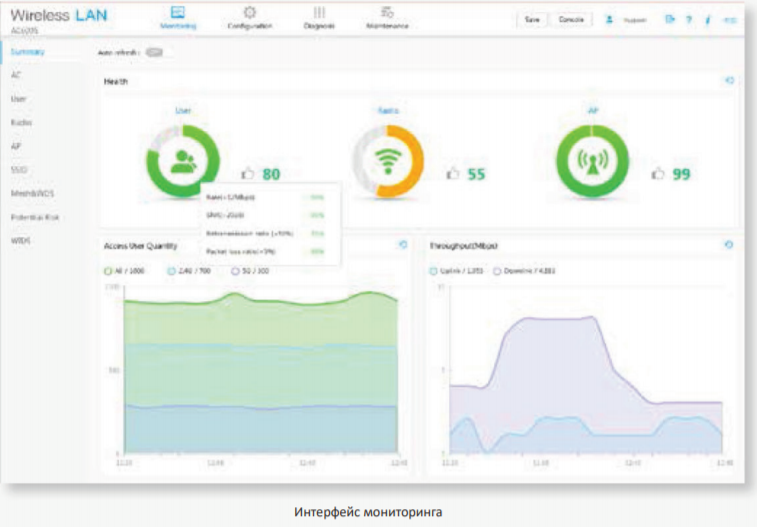 Количество посетителей?
Самый загруженный день?
Самое загруженное время в 
   течение дня?
Количество новых/вновь пришедших посетителей?
Количество дней, прошедших после последнего визита?
Время пребывания на одном месте
Сколько посетителей задерживаются?
Как долго?
17
Умный столб это нечто большее, чем просто свет и безопасность
Умный столб связывает людей с их социальной средой.
УМНЕЕ. БОЛЕЕ ЭФФЕКТИВНО. ИНТЕРАКТИВНО. ВСЕГДА НА СВЯЗИ.
18
Универсальный и многофункциональный световой столб для городского пространства
Освещение
360° LensoFlex®2
Спот
180° LensoFlex®2
Световое кольцо
180° отражатель
Светильник
Несветовые элементы
Камера видеонаблюдения
Громкоговоритель
WLAN
EV-зарядное устройство
Кнопка экстренного вызова
6.84M / 22.5’
Макс. 5 модулей
4M / 13’
2.28M / 6.5’
Мин. высота столба
19
Примеры применения
Пример 1
Человек чувствует угрозу в общественном месте
Чем может помочь Умный город в случае какого-либо происшествия?
Прохожий стал свидетелем происшествия и нажимает кнопку экстренного 	вызова с просьбой о помощи.
Экстренная служба регистрирует обращение. Место происшествия 	определяется на карте.
Умные камеры автоматически вращаются на 360° для оценки 	окружающей обстановки и случившегося инцидента. Встроенная 	камера направлена на жертву происшествия.
Централизованно загорается свет на ближайших столбах с целью 	освещения места происшествия.
Сигнал тревоги направляется в специальные службы c соответствующей 	информацией и транслируется видео в режиме реального времени для 
	понимания ситуации и организации помощи.
Спасательная служба объявляет по громкой связи: “Пожалуйста, 	покиньте территорию и зайдите внутрь”.
Световое кольцо загорается голубым светом, что служит ориентиром для 	службы спасения и помогает ей добраться до места происшествия.
20
Возможности Умного столба бесконечны и эти примеры показывают как сделать город безопаснее с его помощью. Вне зависимости от задачи, создать умное парковочное пространство или интеллектуальное видеонаблюдение для безопасности, Умный столб с его модульной конструкцией всегда поможет в этом.
Пример 2

Защита от посторонних
Что может сделать служба безопасности Университета в ответ на попытки проникнуть в кампус ночью?
Камеры фиксируют движение в зоне, где никого не должно быть.
Централизованно включается освещение на столбах для лучшего 	обзорaа территории.
Недалеко от места где было зафиксировано движение начинает 	мигать световое кольцо.
Умные видеокамеры автоматически поворачиваются в сторону 	движения для записи видео.
Нарушитель слышит предупреждение по громкоговорителю «Вас 	обнаружили, покиньте охраняемую территорию».
Сигнал тревоги с соответствующей информацией и с видеозаписью 	автоматически отправляется в полицию для реагирования на 	ситуацию.
21
Пример 3

Аналитика городского пространства
Как понять городским службам и муниципалитету
города какие места в парке привлекают больше всего людей?
Камера с интеллектуальными возможностями и встроенной аналитикой обеспечивает сбор такой информации как:
В какой части парка люди проводят большую часть времени (анализ скопления людей);
В какие дни и в какое время больше всего людей посещает парк;
Где образовалась мусорная свалка;
Какие парковые зоны используются больше всего и какие из них менее посещаемые, например, спортивные площадки, зона для пикников, игровые площадки, туалеты, кафе и т.д.
Бесплатный Wi-Fi в парке предоставляет не только интернет, но и является средством сбора аналитической информации, которая в местах массового скопления людей показывает необходимость обеспечения безопасности или организации мероприятий по созданию комфортной среды. Например, вызов клиринговой службы, привлечение дополнительной охраны, ограничение доступа в парк дабы избежать переполнения, пополнение запасов воды в кафе или вендинговых аппаратах.
22
Пример 4

Умное парковочное пространство в торговых районах
Как выглядит умная парковка в торговых центрах?
Красный/зеленый цвет кольца на столбах сообщает о наличии свободных парковочных мест рядом.
Если время парковки ограничено двумя часами и спустя это время машина не покидает парковочное место, то в службу мониторинга парковки отсылается сигнал о нарушении. 
Когда машины паркуются вторым рядом или в неположенном месте, в службу мониторинга также поступает сигнал о нарушении.
Умная парковочная система ведет статистику по количеству припаркованных машин ежедневно в течение суток.
Автомобильные номера ВИП посетителей или сотрудников торгового центра вносятся в базу и автоматически распознаются пропускной системой.
23
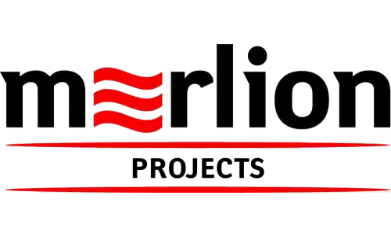 www.schreder.com
Copyright © Schréder S.A. 2018 - Executive Publisher: Stéphane Halleux - Schréder International Services S.A. - rue de Mons 3 - B-4000 Liège (Belgium) - The information, descriptions and illustrations herein  are of only an indicative nature. Due to advanced developments, we may be required to alter the characteristics of our products without notice. As these may present different characteristics according to the  requirements of individual countries, we invite you to consult us.